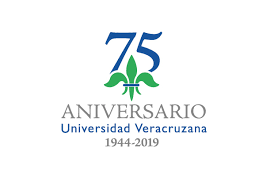 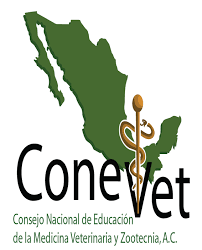 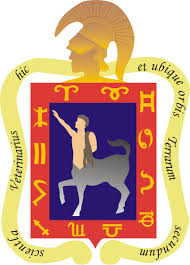 VISITA DE SEGUIMIENTO DE ACREDITACIÓN
19-22 DE NOVIEMBRE 2019
Antecedentes:
Visita de Acreditación CONEVET 22 – 25 noviembre 2016
Evaluadores:
Juan de Jesús Taylor Preciado (U de G)
		Miguel Ángel Blanco Ochoa (UNAM)
		Víctor Manuel Sánchez Parra (UMSNH)
		Gabriel Gerardo Aguirre Espíndola (BUAP)
		Arturo García Álvarez (UAEMex)
		Dumar Alexander Jaramillo (COPEVET)
		Miguel Ángel Cornejo (COPEVET)
		Miguel Taracena (COPEVET)
Entrega de Acreditación 9 de marzo 2017 (60 aniversario FMVZ UV)
Vigencia: Febrero 2017-enero 2022
Visita seguimiento 19-22 noviembre de 2019
PROPUESTA DE COMITÉ PARA EL SEGUIMIENTO Y LA RE ACREDITACIÓN CONEVET E INTERNACIONAL COPEVET
141 Indicadores
139 aplicaron
RESULTADO EVALUACIÓN CONEVET 2016
RESUMEN DE LA EVALUACIÓN DE INDICADORES
 CONEVET 2016
110
79%
OBSERVACIONES POR ATENDER
EVALUACIÓN CONEVET 2016
TOTAL = 76
INDICADORES CON OBSERVACIONES POR ATENDER
INDICADORES CON OBSERVACIONES POR ATENDER
INDICADORES CON OBSERVACIONES POR ATENDER
INDICADORES CON OBSERVACIONES POR ATENDER
INDICADORES CON OBSERVACIONES POR ATENDER
PROCESO
Visita de seguimiento 19-22 noviembre
Información actualizada (ultima semana de octubre)
Avalar comisión por la Junta Académica (primera semana de octubre)
Solicitar acceso a la plataforma (27 septiembre)
Enviar indicadores por atender a cada responsable (24 septiembre)
Cada responsable trabajará con su equipo para actualizar información (reuniones constantes)
Reunión con responsables para avances (semanalmente)
ACADÉMICOS
Constancias de ponentes de 2016-fecha
Actualizar páginas personales
Colocar horarios en puertas de cubículos
Actualizar y avalar programas de experiencias educativas
Reuniones de academias 14-23 de octubre
Entregables 25 de octubre
Laboratorios, anfiteatro, quirófano, módulos de producción, HVGE, HVPE.
Bitácoras, manuales de procedimientos, NOM’s
Registros médicos/zootécnicos
Programas de bioseguridad, medicina preventiva
Manuales de prácticas